Оценка рисков
Ольга Гревцева,
Руководитель направления Охрана  труда Актион-МЦФЭР
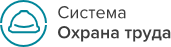 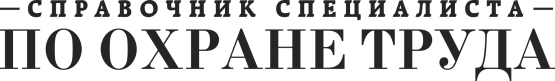 2
Х раздел Трудового кодекса РФ
Статья 209. 

Управление профессиональными рисками - комплекс взаимосвязанных мероприятий, являющихся элементами системы управления охраной труда и включающих в себя меры по выявлению, оценке и снижению уровней профессиональных рисков.​
​
Профессиональный риск - вероятность причинения вреда здоровью в результате воздействия вредных и (или) опасных производственных факторов при исполнении работником обязанностей по трудовому договору или в иных случаях, установленных Трудовым Кодексом, другими федеральными законами.​
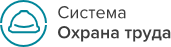 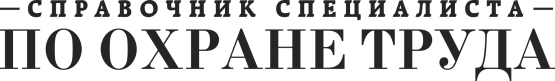 3
Риск-ориентированный подход к проведению плановых проверок ГИТ подразумевает применение чек-листов​
Чек-лист № 31 проверяет наличие у работодателя системы управления охраной труда (СУОТ). 

Вопросы чек-листа:​
1. Наличие у работодателя Положения о системе управления охраной труда, утвержденного приказом;​
2. Наличие у работодателя Политики в области охраны труда
30.05.2019
Типовое положение о системе управления охраной труда, утв. приказом Минтруда №438н, предусматривает:
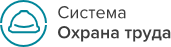 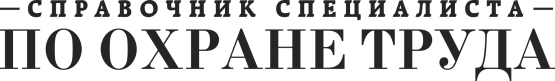 4
Чек-лист ГИТ № 31
Проверочный лист № 31 направлен на определение наличия у работодателя системы управления охраной труда (СУОТ). Он имеет два пункта:
- Наличие у работодателя Положения о СУОТ, утвержденного приказом
- Наличие у работодателя Политики в области ОТ.
Также в соответствии с Приказом Минздрава РФ от 01.03.2012 № 181н «Об утверждении Типового перечня ежегодно реализуемых работодателем мероприятий по улучшению условий и ОТ и снижению уровней профессиональных рисков», в этот перечень входит «Проведение СОУТ и оценки уровней профессиональных рисков».

Работодатель может провести оценку рисков сам или привлечь организацию с обученными экспертами, опытом и оборудованием для измерения уровня производственных факторов.
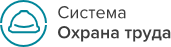 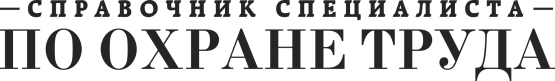 5
Блок-схема Роструда, которую будут использовать для проверок
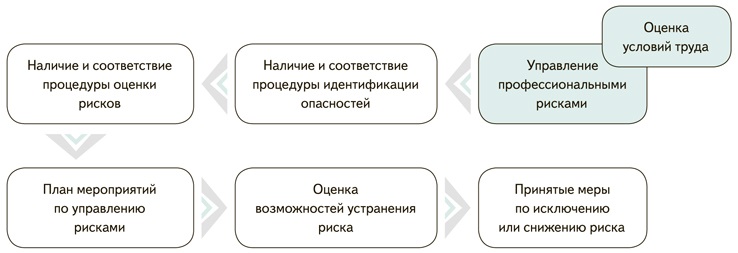 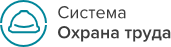 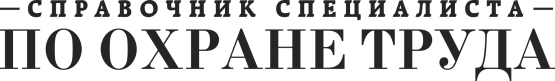 6
Типовое положение о системе управления охраной труда, утв. приказом Минтруда №438н, предусматривает:
Наличие у работодателя документированной процедуры управления профессиональными рисками (п. 33);​

2. Наличие перечня идентифицированных опасностей, представляющих угрозу жизни и здоровью работников (п. 34);​

3. Наличие в процедуре описания метода (методов) оценки уровня профессиональных рисков, связанных с идентифицированными опасностями (п. 37);​

4. Наличие у работодателя перечня мер по исключению или снижению уровней профессиональных рисков (п.39).​
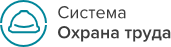 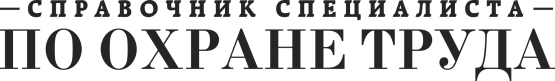 7
Типовое положение о системе управления охраной труда, утв. приказом Минтруда №438н предусматривает:
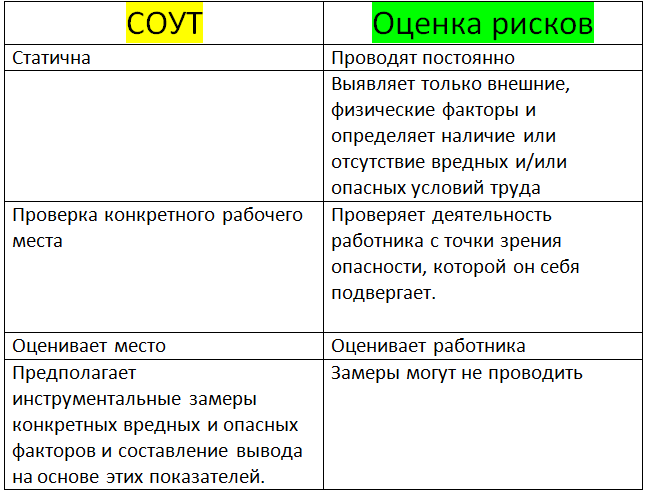 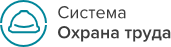 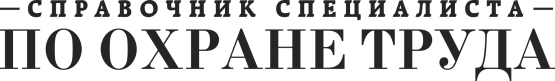 8
Методика оценки риска и идентификации опасностей
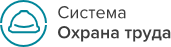 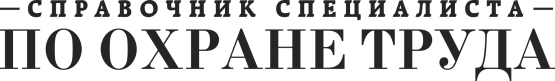 9
Локальные акты, которые нужно разработать по оценке риска
1) Положение об оценке профессиональных рисков ​или Приказ закрепления методики оценки рисков
2) Документ для закрепления итогов оценки рисков​
3) Отразить выявленные опасности и риски в СУОТ​
4) План мероприятий по устранению рисков​
5) Порядок доведения итогов оценки риска до работников
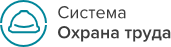 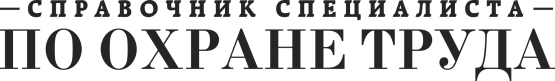 10
Алгоритм оценки рисков
Шаг 1. Выявите опасности
Шаг 2. Оцените риски и определите меры предосторожности
		
		Оцените вероятность нанесения вреда и степень тяжести его последствий самостоятельно. Для этого можно использовать пятиступенчатую шкалу оценки риска.
Пятиступенчатая шкала оценки риска

Шаг 3. Зафиксируйте результаты оценки рисков и принятые меры
Шаг 4. Корректировка оценки рисков
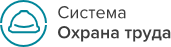 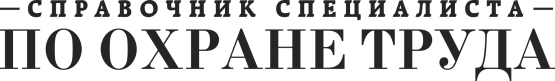 11
Алгоритм оценки рисков
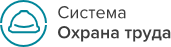 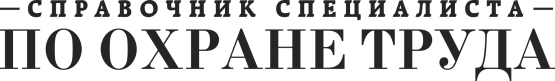 12
Какими документами пользоваться при разработке системы оценки рисков
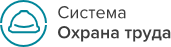 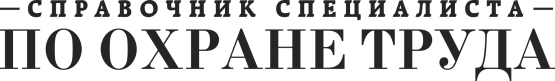 13
Какими документами пользоваться при разработке системы оценки рисков
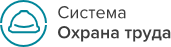 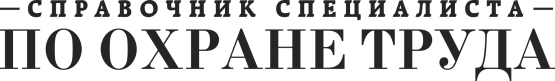 14
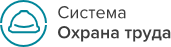 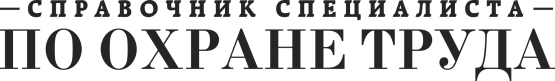 15
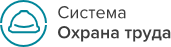 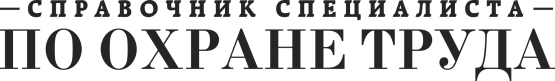 16
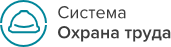 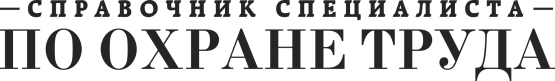 17
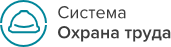 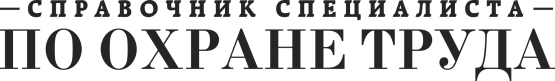 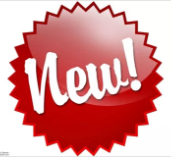 Статья 209.1 «Основные принципы обеспечения безопасности труда»
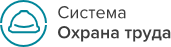 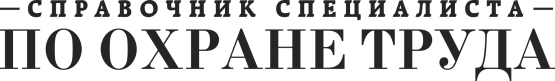 18
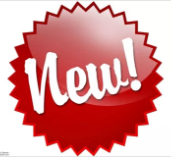 Статья 210. Основные направления государственной политики в области охраны труда
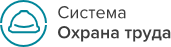 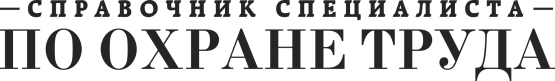 19
Статья 214. Обязанности работодателя в области охраны труда
Обязанности по обеспечению безопасных условий и охраны труда возлагаются на работодателя
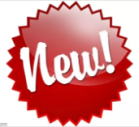 Работодатель обязан создать безопасные условия труда, исходя из: 
комплексной оценки технического и организационного уровня рабочего места
оценки факторов производственной среды и трудового процесса, которые могут влиять на физическое и психологическое состояние работников
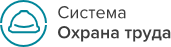 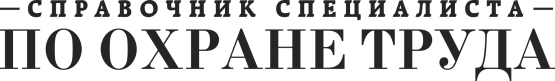 20
Статья 214 Обязанности работодателя в области охраны труда
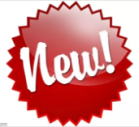 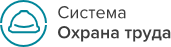 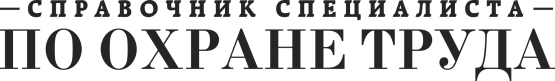 21
Статья 215.2. Право работника на получение информации об условиях и охране труда
Устанавливается право работников на получение информации:
 об условиях труда на рабочих местах
 о существующем профессиональном риске и его уровне
 о мерах по защите от воздействия вредных и (или) опасных производственных факторов
Если установлен 4 класс условий труда (опасные), необходимо незамедлительно проинформировать об этом работника
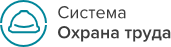 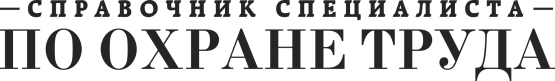 22
Статья 217.1.  Профессиональные риски
Глава 36. УПРАВЛЕНИЕ ОХРАНОЙ ТРУДА У РАБОТОДАТЕЛЯ
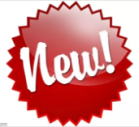 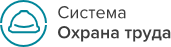 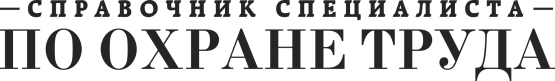 23
Статья 217.1. Профессиональные риски
ПРОФЕССИОНАЛЬНЫЕ РИСКИ
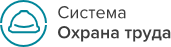 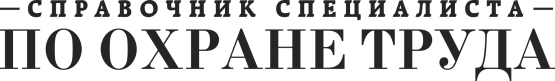 24
Статья 217.1. Профессиональные риски
ВЫЯВЛЕНИЕ ОПАСНОСТЕЙ И ОЦЕНКА РИСКОВ
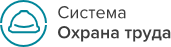 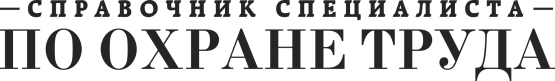 25
26
СПАСИБО ЗА ВНИМАНИЕ!
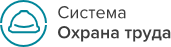 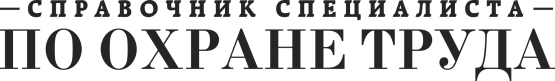